MATERI Bangun Datar
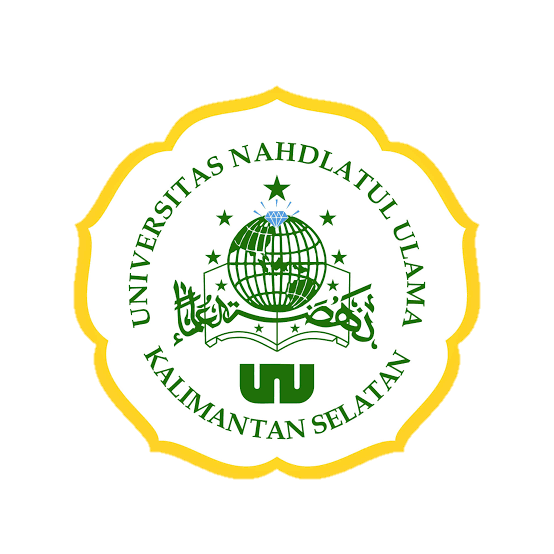 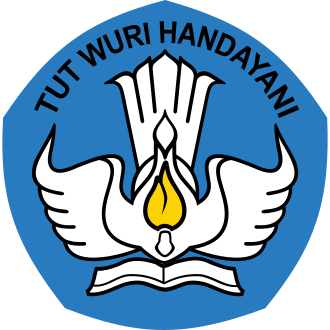 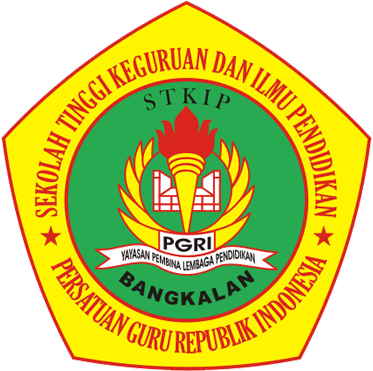 MK PENDIDIKAN MATEMATIKA KELAS TINGGI
PGSD
CAPAIAN PEMBELAJARAN
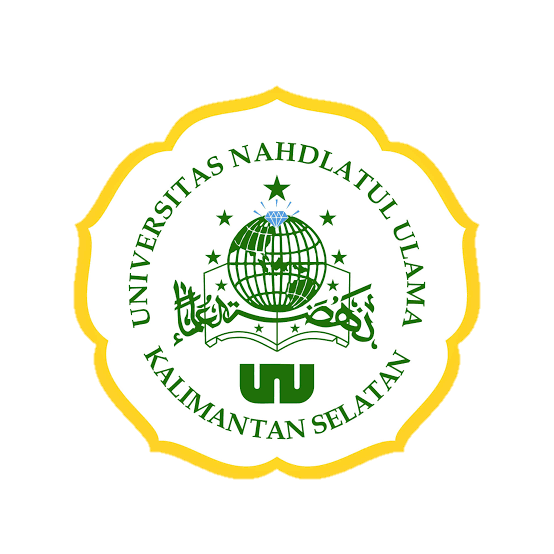 Mahasiswa mampu memahami garis, sudut, dan kurva
Mahasiswa mampu memahami segi banyak
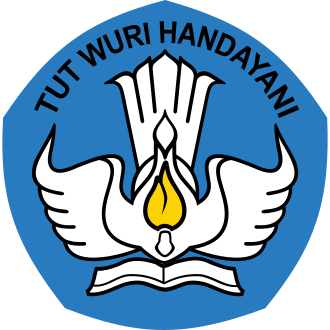 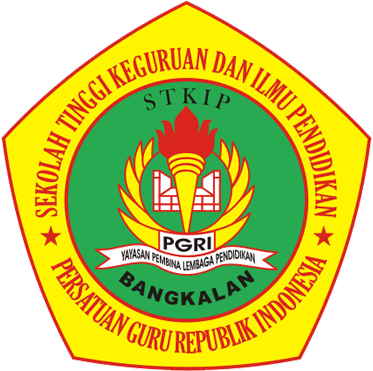 GARIS
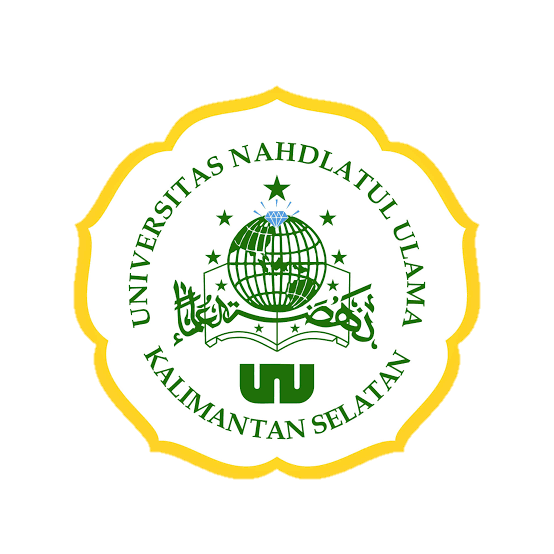 Suatu titik dalam geometri tidak mempunyai ukuran.
Titik tidak mempunyai Panjang, tidak mempunyai tebal, dan tidak mempunyai lebar
Suatu titik menunjuk suatu posisi, tempat, atau letak tertentu dari suatu objek
Gambar dan nama titik : 			A		B		C
					       Titik A	      Titik B	      Titik
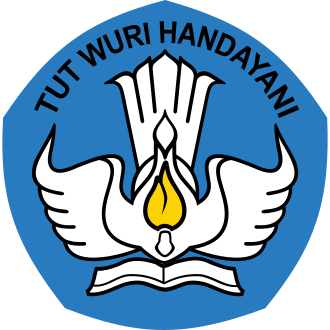 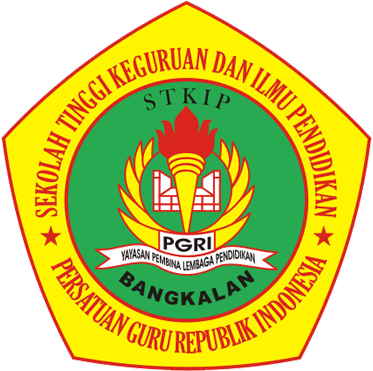 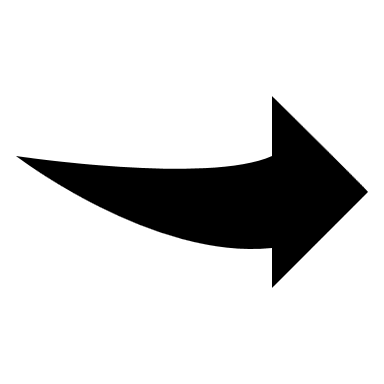 GARIS
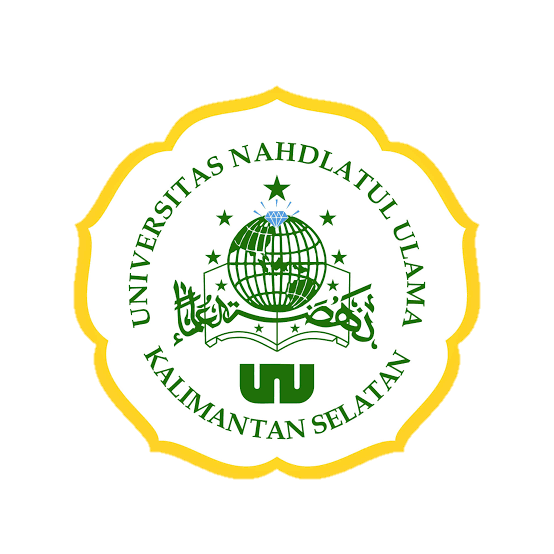 Himpunan semua titik membentuk suatu ruang.
Salah satu himpunan bagian dari ruang yang menjadi perhatian adalah bidang.
Bidang merupakan himpunan titik atau suatu bidang penuh titik.

				   atau
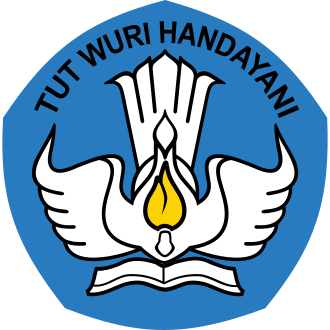 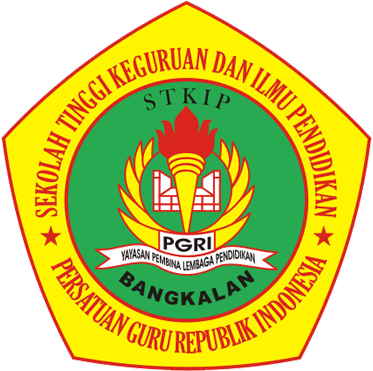 D
C
H
B
A
GARIS
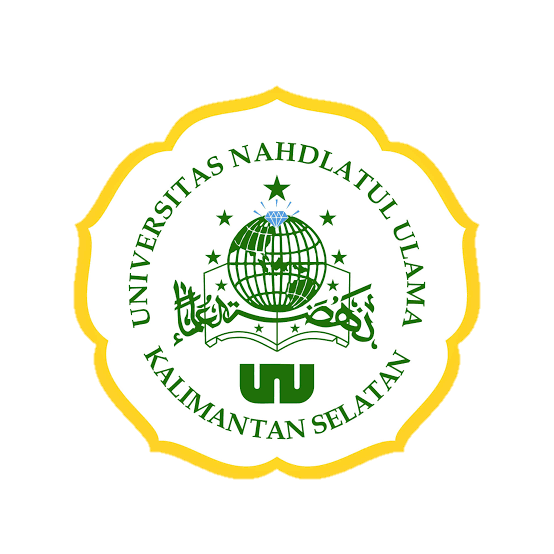 Dua bidang bisa sejajar atau berpotongan
Dua bidang sejajar jika bidang tersebut tidak mempunyai satu pun titik persekutuan, contoh: bidang lantai dan bidang langit-langit ruang kelas
Contoh bidang berpotongan: bidang lantai dan bidang tembok ruang kelas
Perpotongan dua bidang disebut garis lurus / garis
Suatu garis lurus merupakan himpunan titik
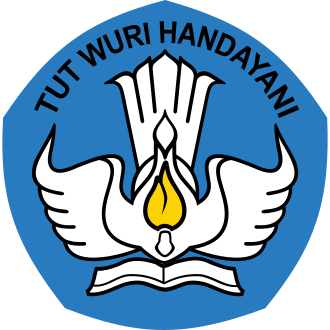 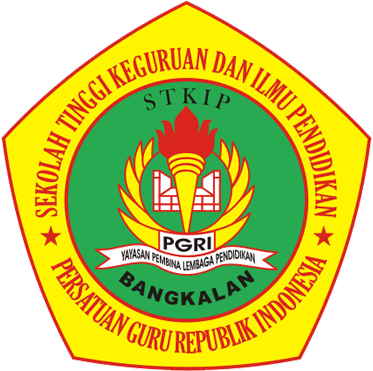 GARIS
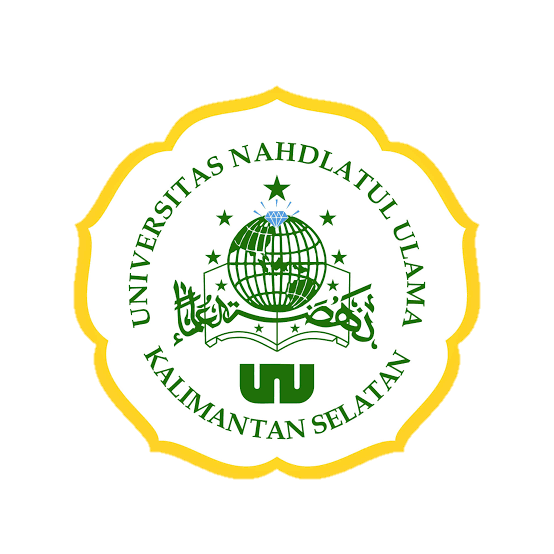 Contoh gambar garis

		A					Q
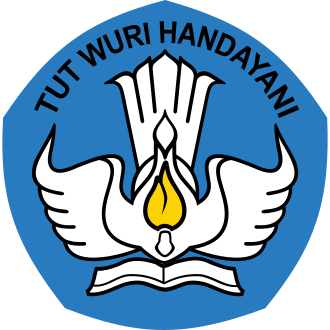 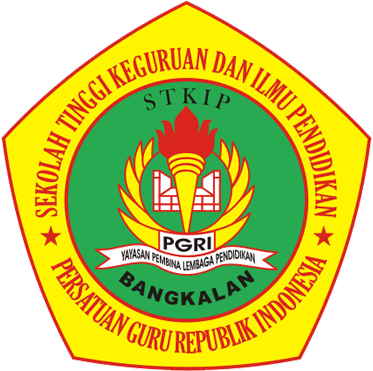 g
GARIS
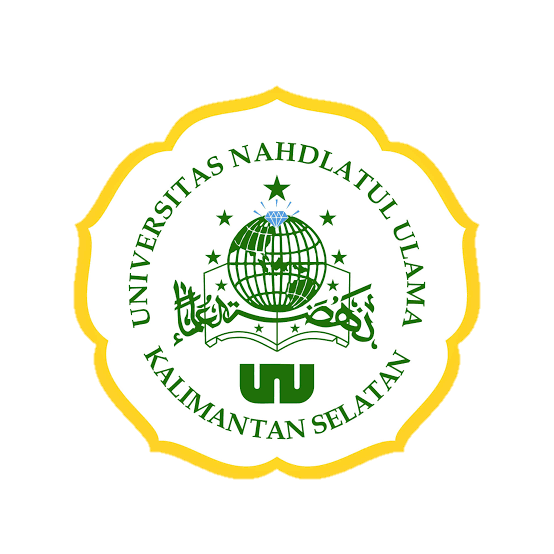 Macam garis:
Garis Sejajar, jika kedua garis terletak pada suatu bidang dan tidak mempunyai titik persekutuan
	g
	h
		     garis g dan h sejajar
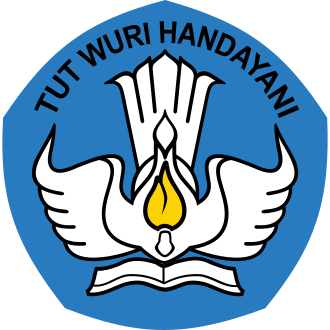 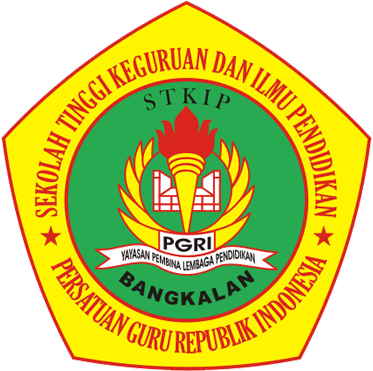 GARIS
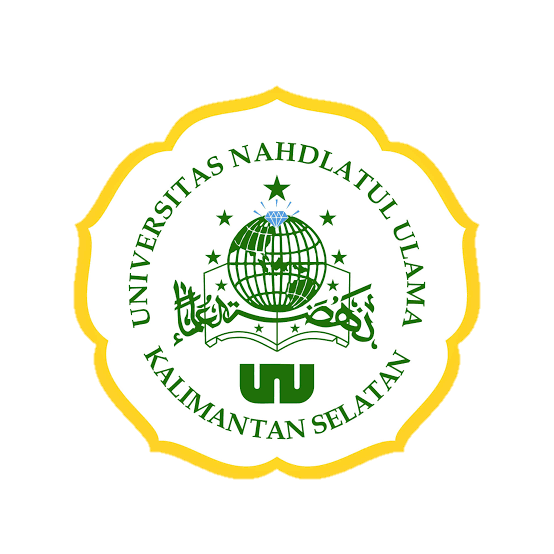 Garis Berpotongan, jika kedua garis itu mempunyai satu titik persekutuan



		garis p dan q berpotongan di titik M
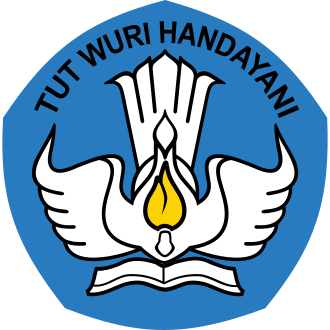 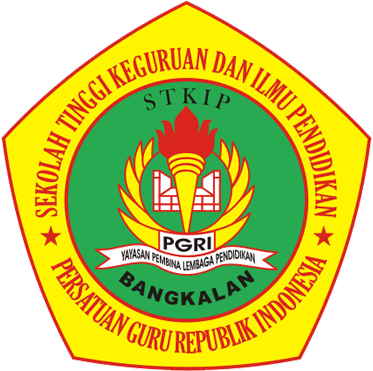 q
M
p
GARIS
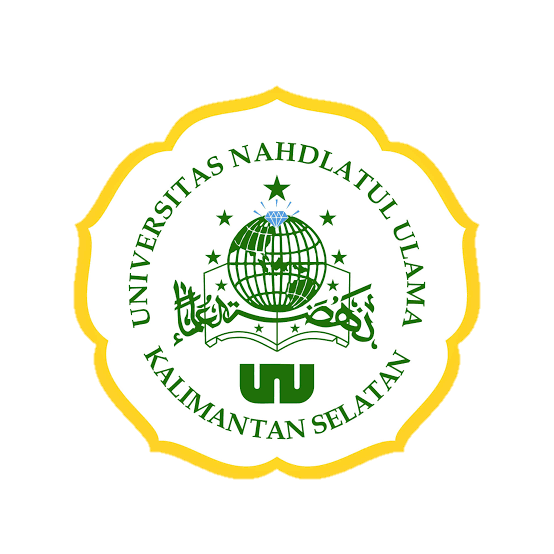 Garis Bersilangan, dua garis yang tidak terletak pada satu bidang dan tidak mempunyai sekutu



			Garis m dan n bersilangan
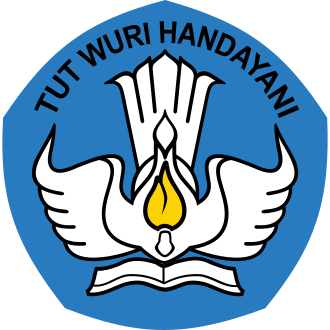 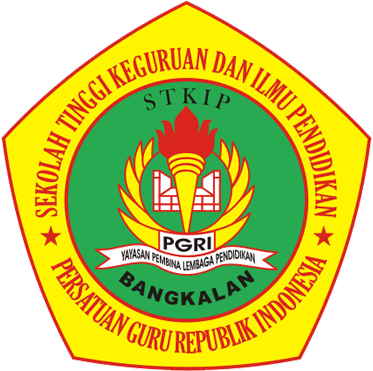 n
m
GARIS
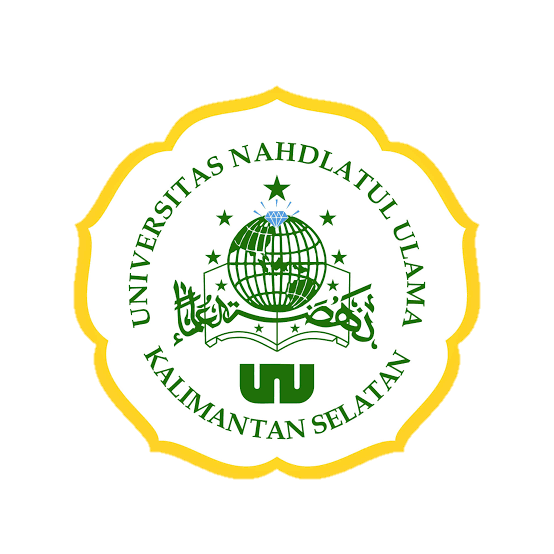 Garis AE dan BF, BC dan AD, serta EH dan FG 
masing-masing sejajar
Garis AB dan AE, CG dan GH, serta EH dan HG 
masing-masing adalah berpotongan
Garis AE dan BC serta AB dan FG 
masing-masing adalah bersilangan
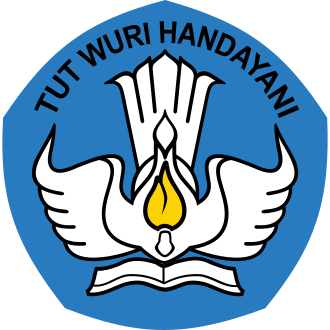 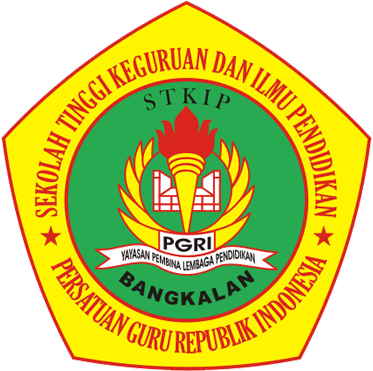 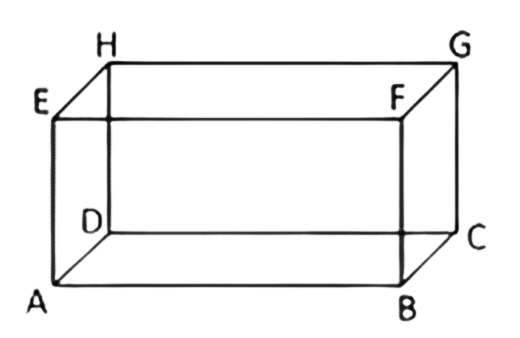 GARIS
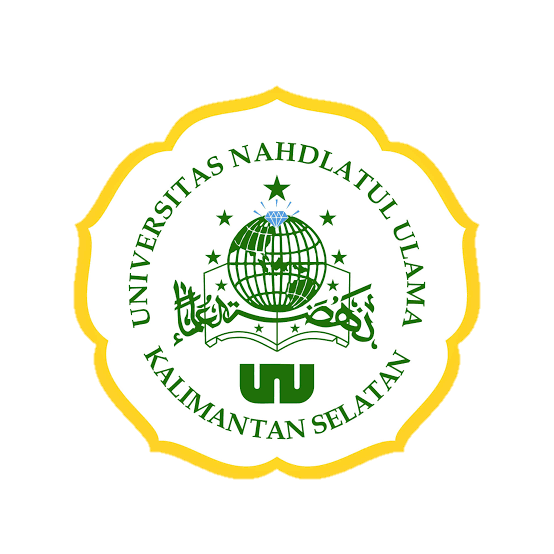 Ruas Garis merupakan bagian dari suatu garis

			  P		         Q
		    gambar garis g, titik P dan Q

			gambar ruas garis PQ
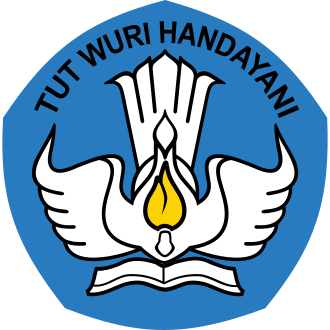 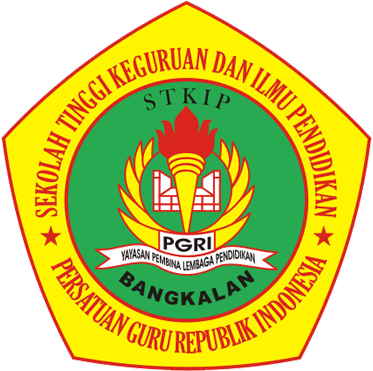 g
P
Q
GARIS
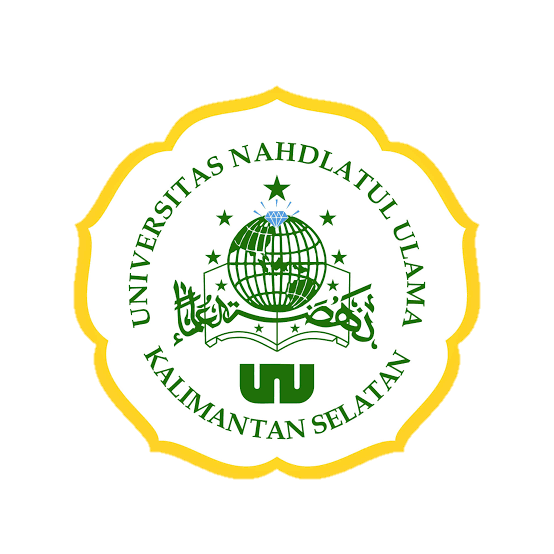 Sinar Garis merupakan himpunan bagian dari suatu garis

			  C	       A            B
		

     Sinar garis AB	  Sinar garis BA         Sinar Garis AC	        Sinar Garis CA
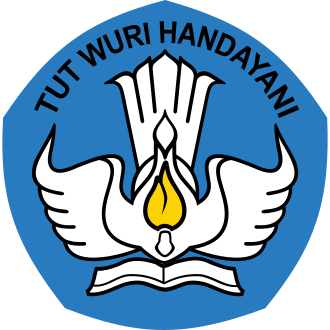 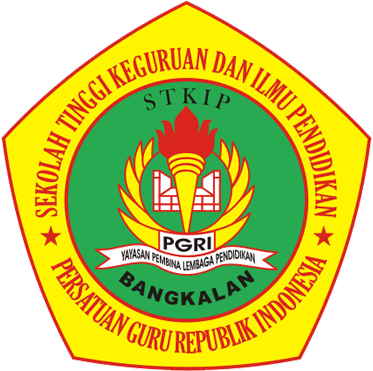 g
B
A
A
C
A
B
C
A
SUDUT
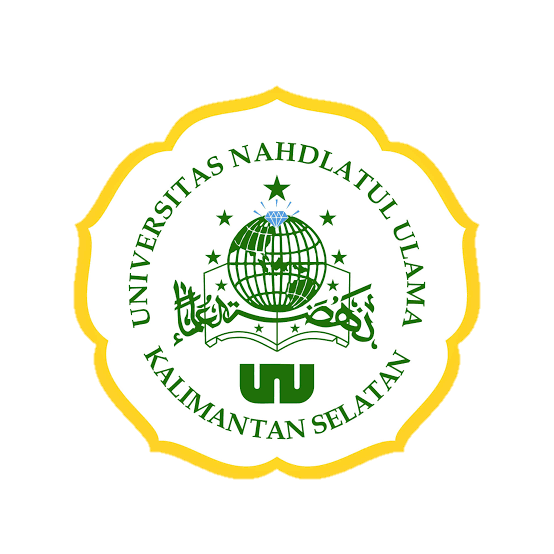 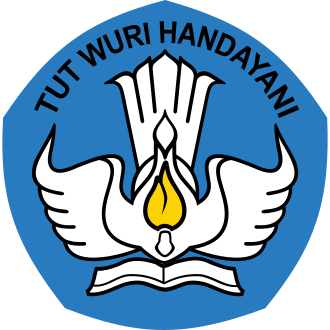 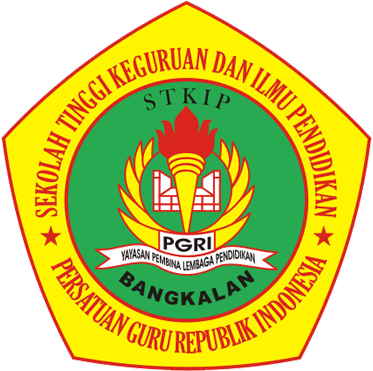 A
B
MACAM SUDUT
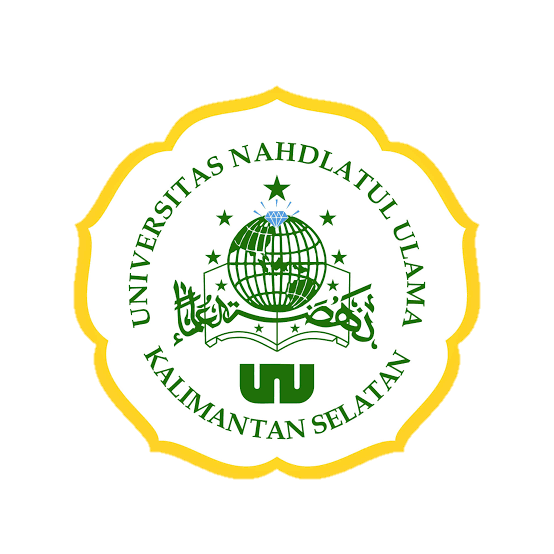 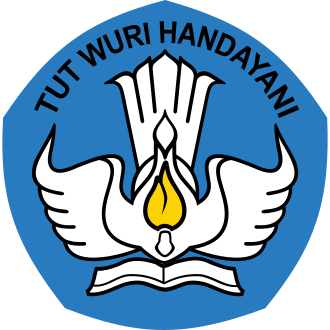 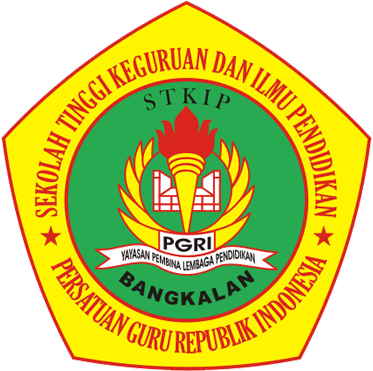 MACAM SUDUT
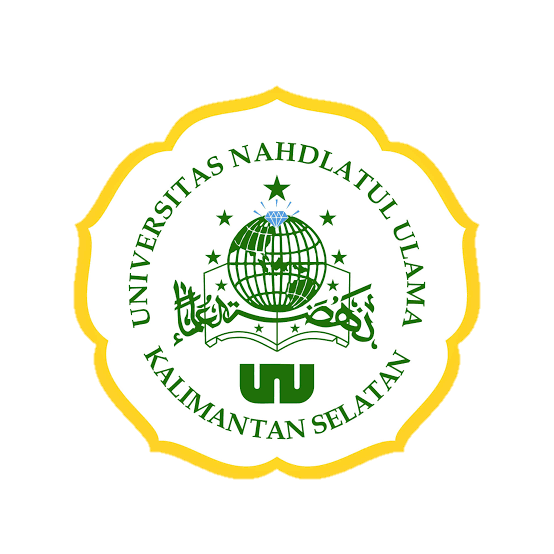 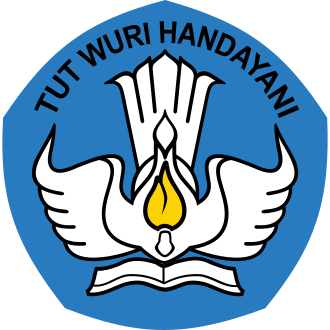 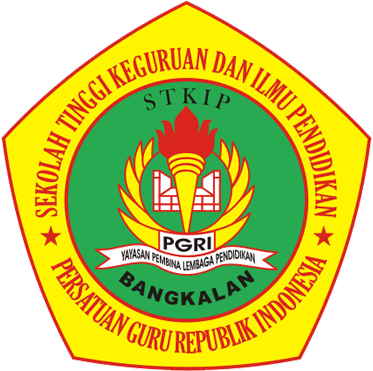 MACAM SUDUT
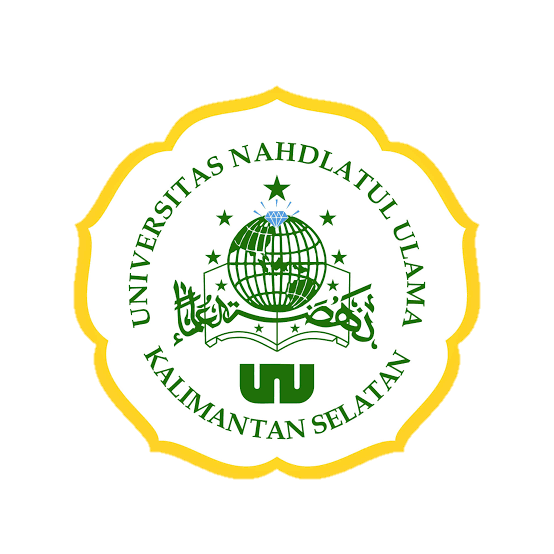 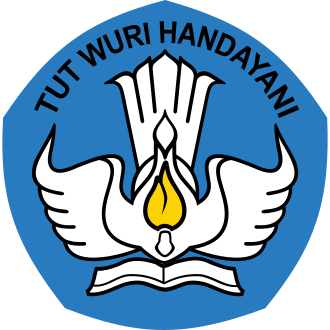 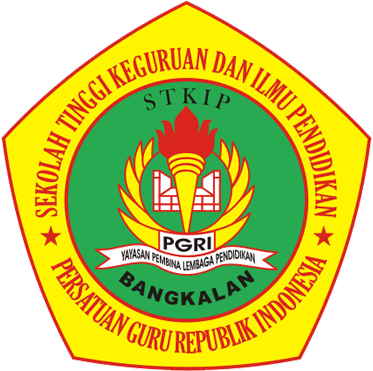 MACAM SUDUT
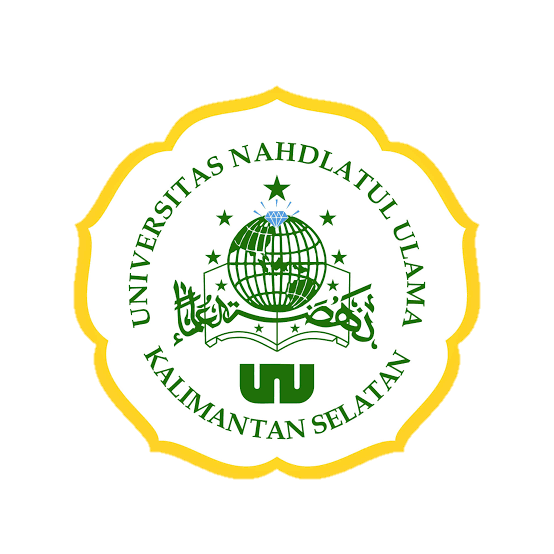 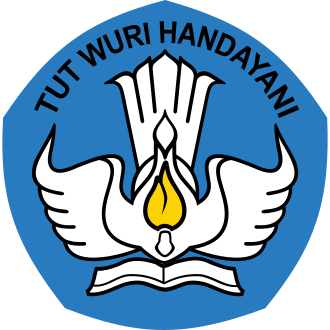 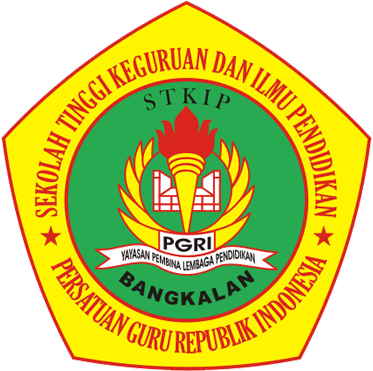 KURVA
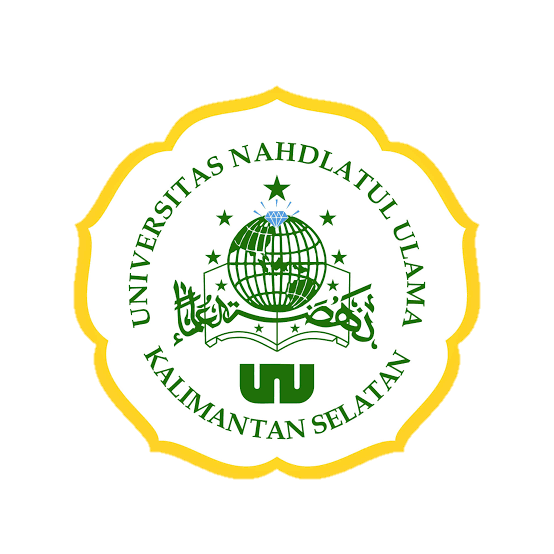 Kurva merupakan kumpulan semua titik pada suatu bidang datar.
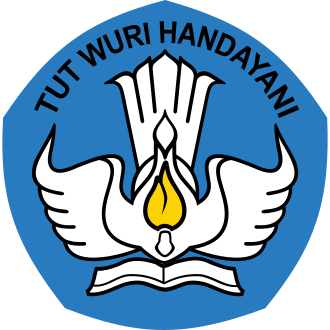 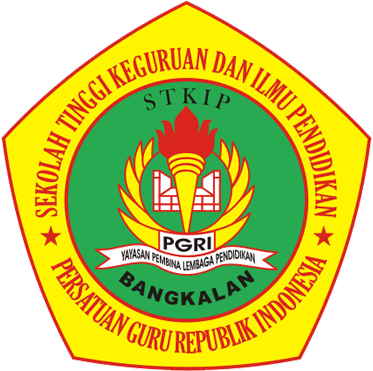 MACAM KURVA
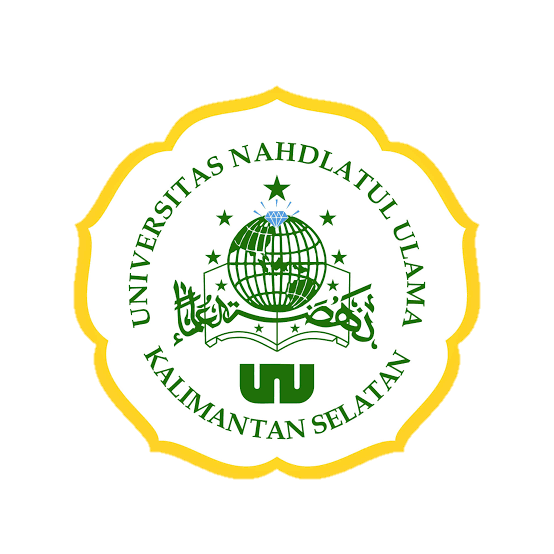 Kurva Tertutup, titik ujung dan titik pangkal berimpit
Kurva Tertutup Sederhana, kurva ini tidak memotong dirinya sendiri atau tidak mempunyai titik potong
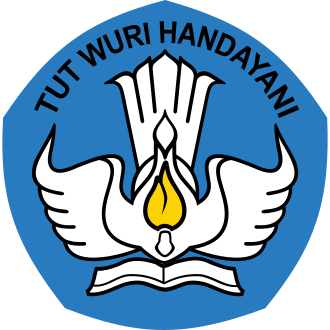 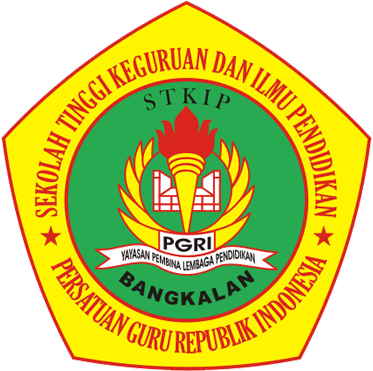 MACAM KURVA
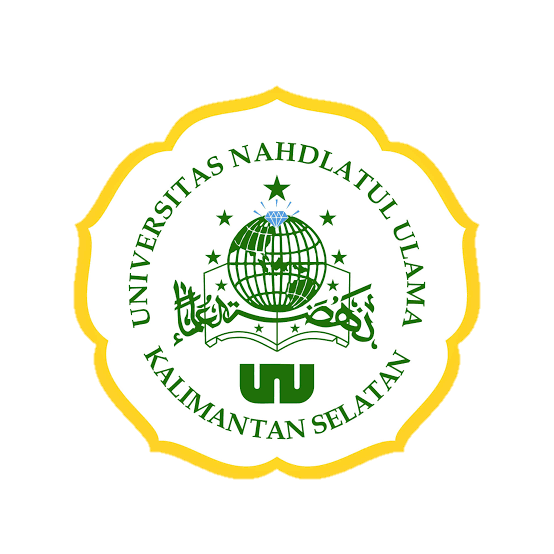 Kurva Tertutup Tidak Sederhana, kurva ini memotong dirinya sendiri atau memiliki titik potong
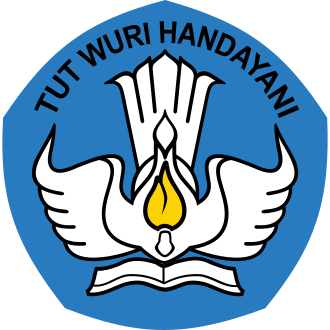 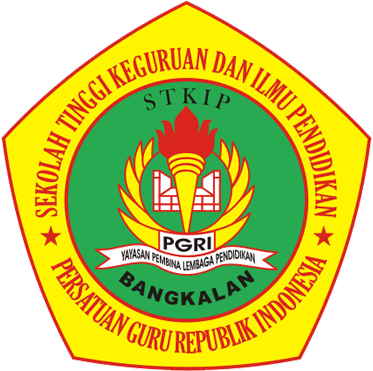 MACAM KURVA
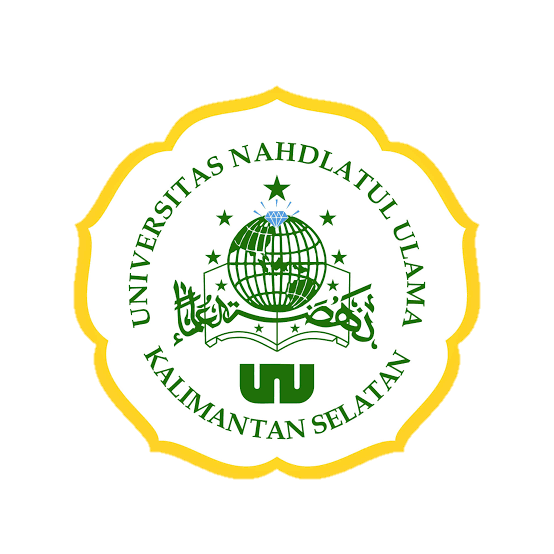 Kurva Tidak Tertutup, titik ujung dan titik pangkal berimpit
Kurva Tidak Tertutup Sederhana, kurva tidak tertutup yang tidak memotong dirinya sendiri
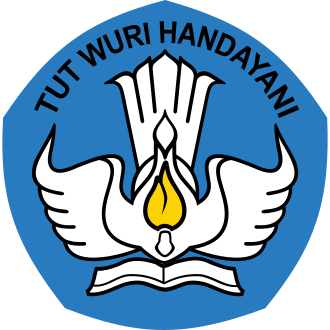 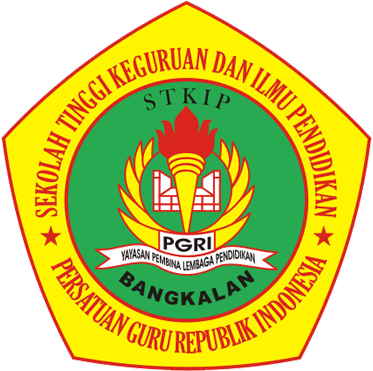 MACAM KURVA
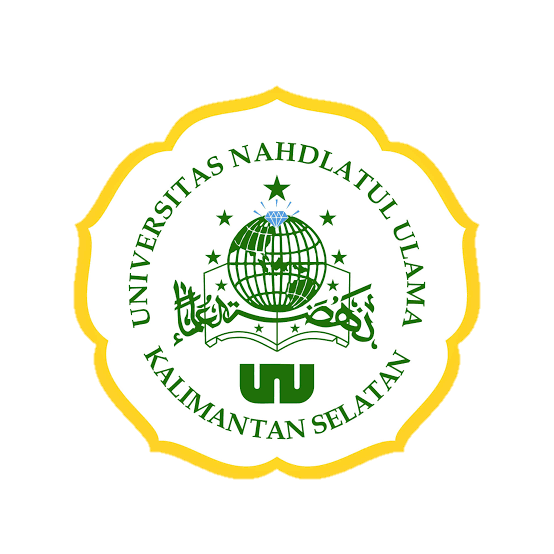 Kurva Tidak Tertutup Tidak Sederhana, kurva tidak tertutup yang memotong dirinya sendiri
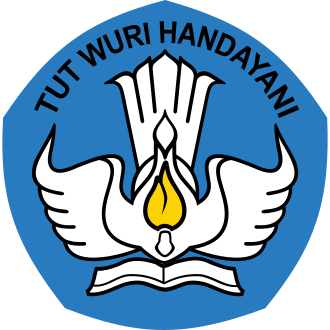 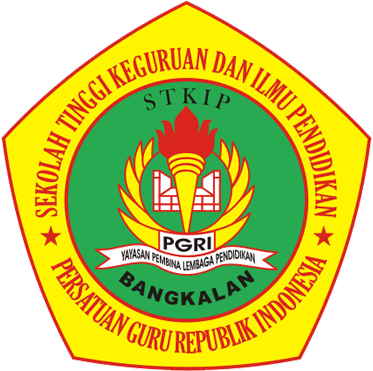 SEGIBANYAK
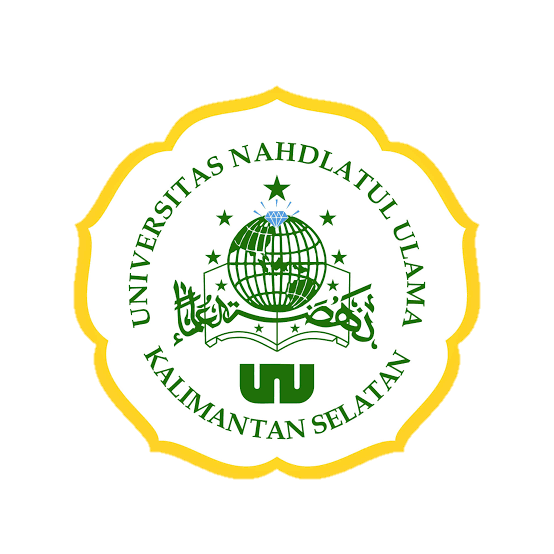 Segibanyak adalah suatu kurva sederhana tertutup yang dibentuk oleh (terdiri atas) segmen garis-segmen garis.
Segmen garis yang telah membentuk segi banyak dinamakan sisi
Segibanyak mempunyai paling sedikit 3 sisi
Segibanyak dengan tiga sisi dinamakan segitiga
Segibanyak dengan empat sisi dinamakn segi empat, dst
Segibanyak ukuran sisinya sama dan ukuran sudutnya sama, disebut segibanyak beraturan
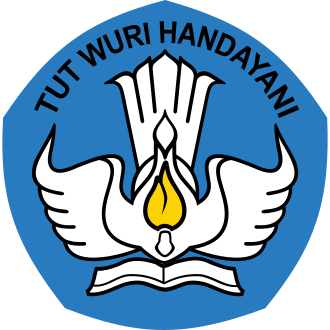 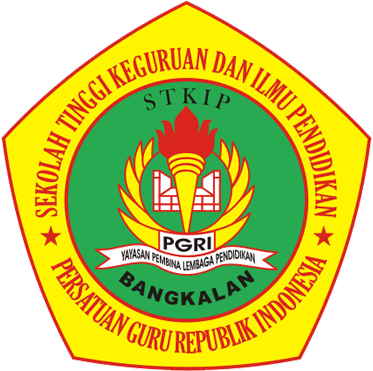 SEGIBANYAK
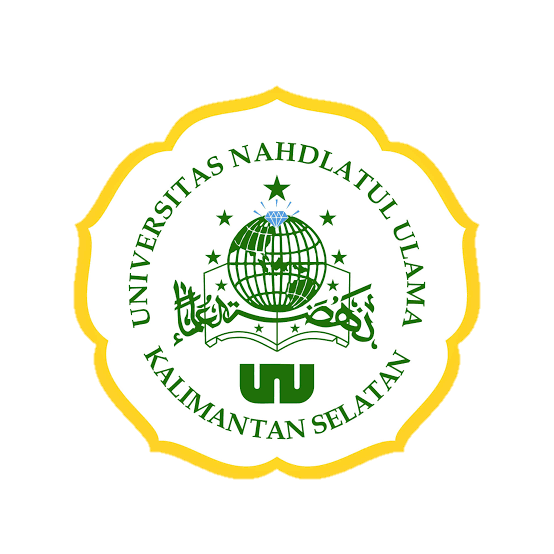 Segitiga	           Segi Empat	           Segi Lima	       Segi Enam
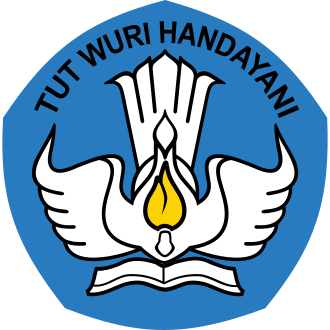 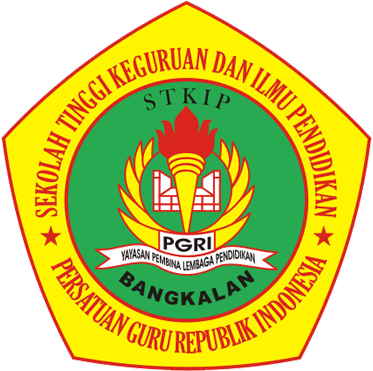 SEGIBANYAK
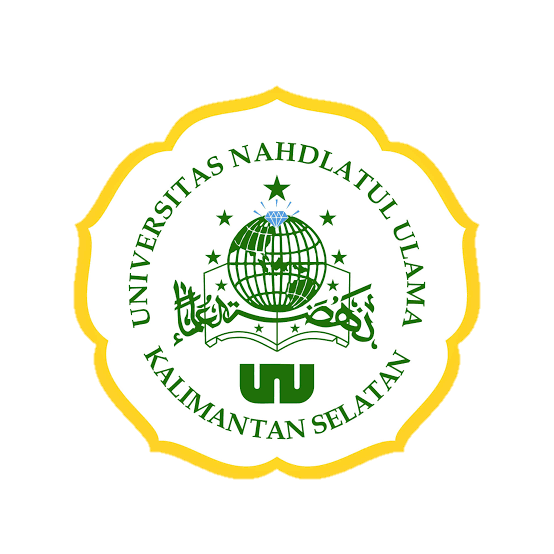 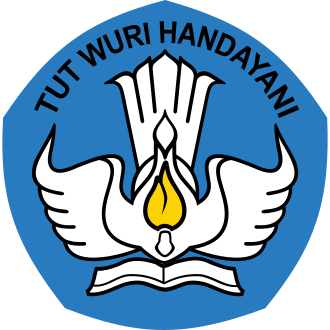 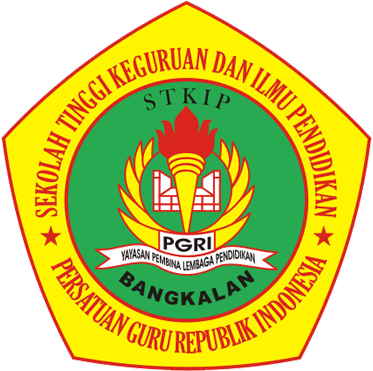 SEGIBANYAK
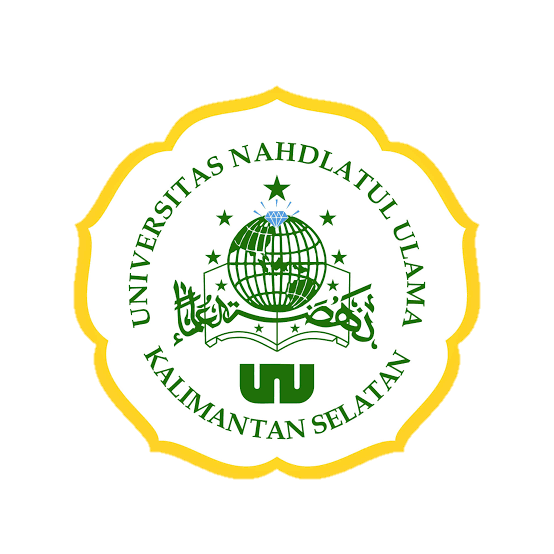 SEGITIGA
Segitiga Sama Kaki adalah segitiga dengan dua sisinya sama panjang
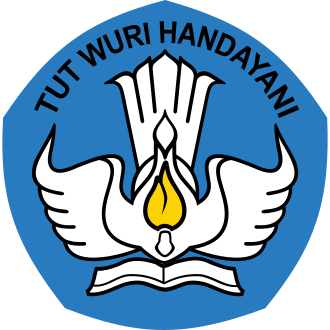 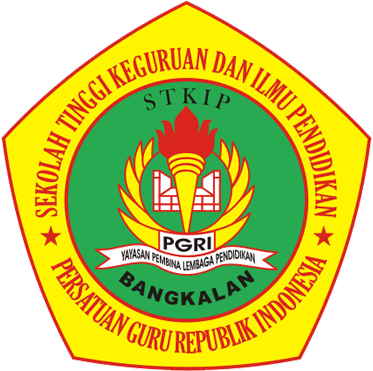 SEGIBANYAK
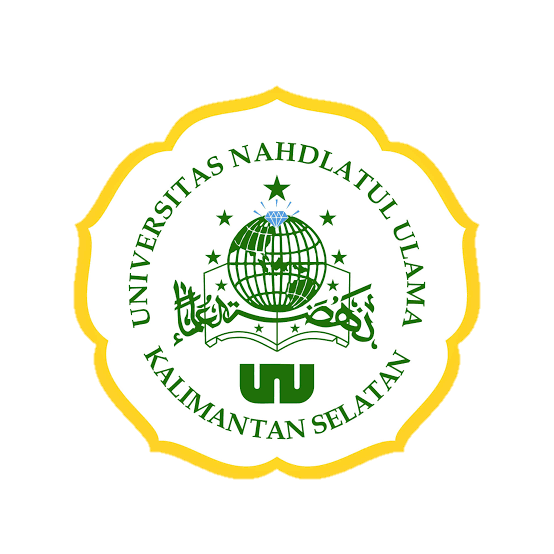 SEGITIGA
Segitiga Sama Sisi adalah segitiga dengan tiga sisinya sama panjang
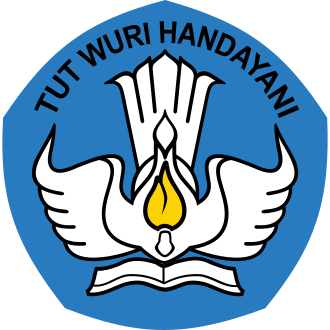 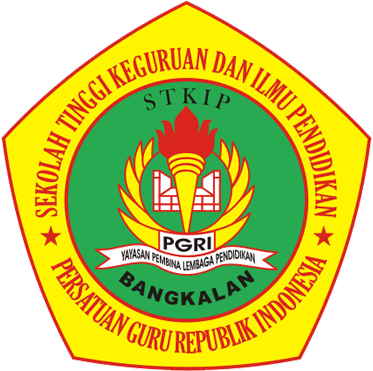 SEGIBANYAK
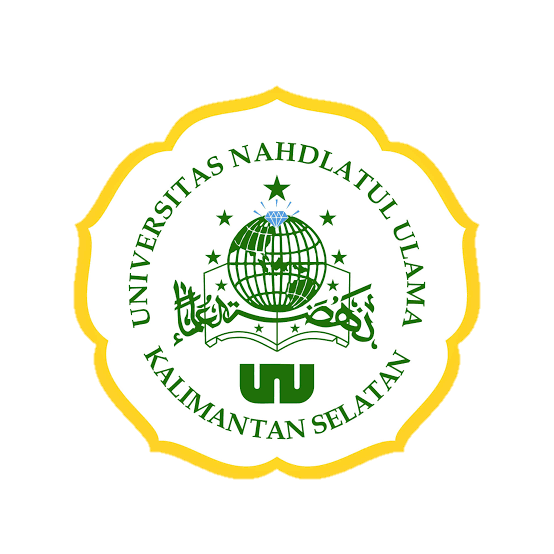 SEGITIGA
Segitiga Sembarang adalah segitiga dengan tiga sisinya tidak sama panjang
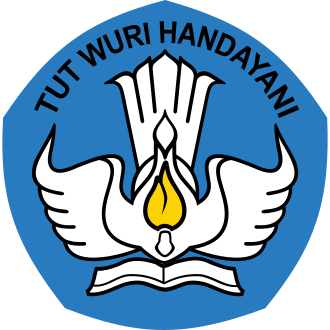 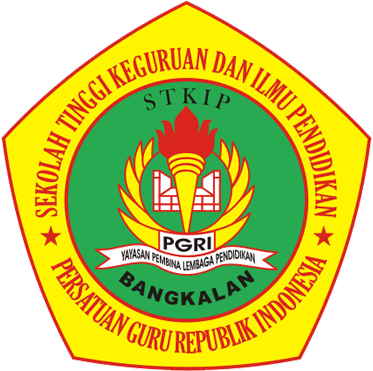 SEGIBANYAK
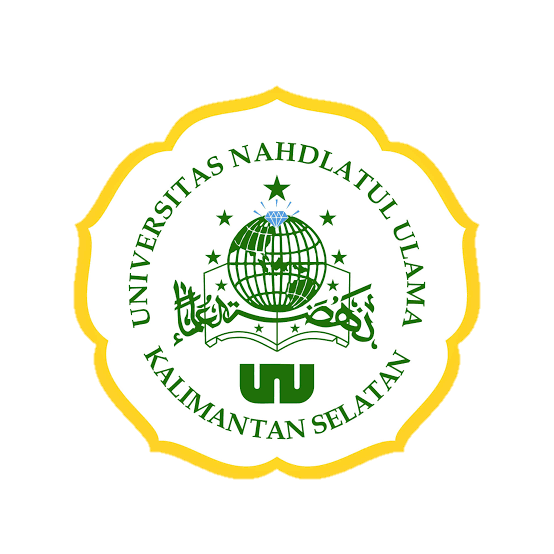 SEGI EMPAT
Persegi adalah segi empat yang mempunyai sifat:
Sisi-sisi yang berhadapan sejajar
Keempat sudutnya siku-siku
Keempat sisinya sama panjang
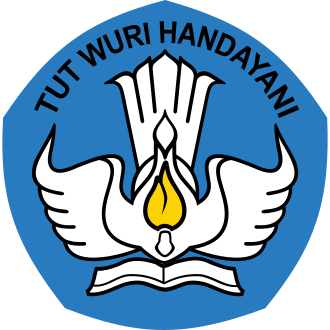 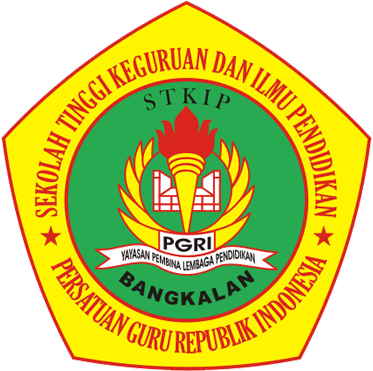 SEGIBANYAK
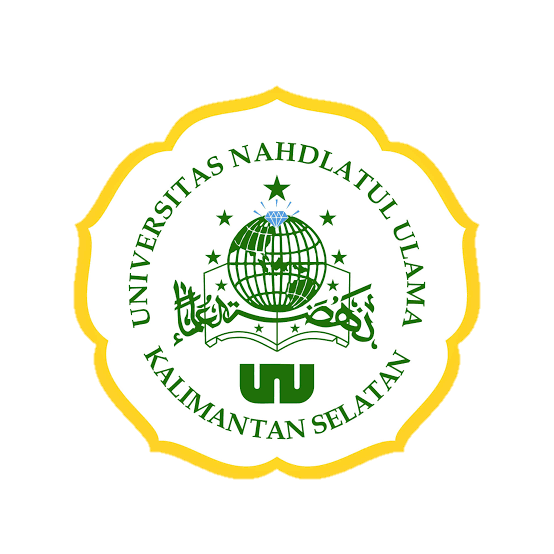 SEGI EMPAT
Persegi Panjang adalah segi empat yang mempunyai sifat:
Sisi-sisi yang berhadapan sejajar
Keempat sudutnya siku-siku
Sisi-sisi yang berhadapan sama panjang
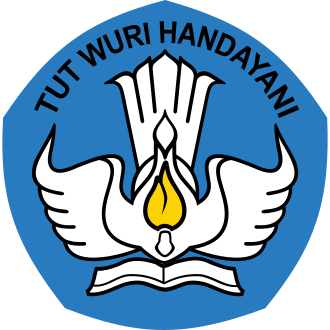 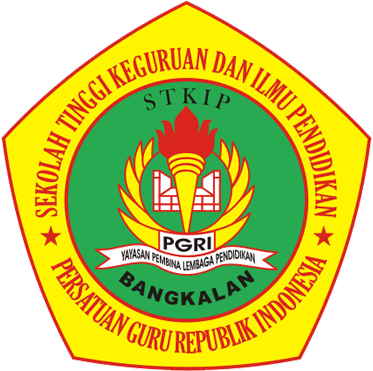 SEGIBANYAK
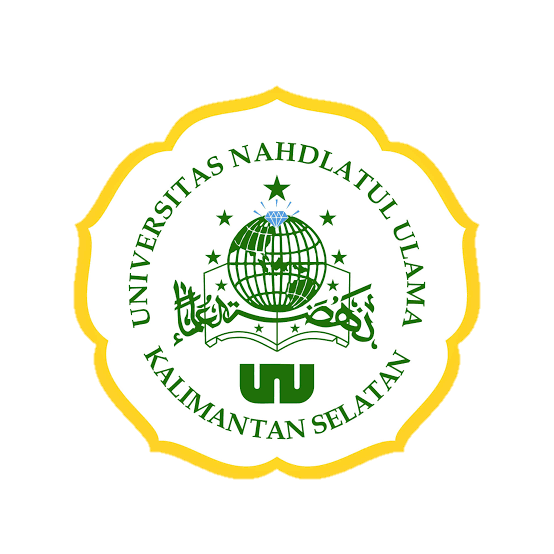 SEGI EMPAT
Jajar Genjang adalah segi empat yang mempunyai sifat sisi-sisi yang berhadapan sejajar dan sama Panjang.
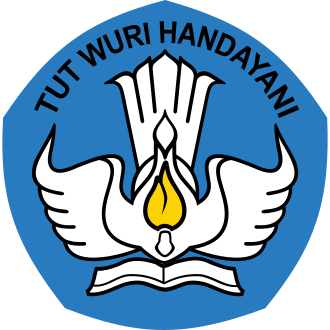 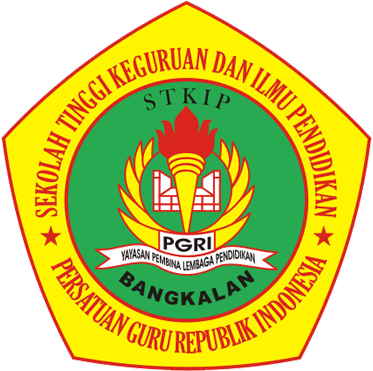 SEGIBANYAK
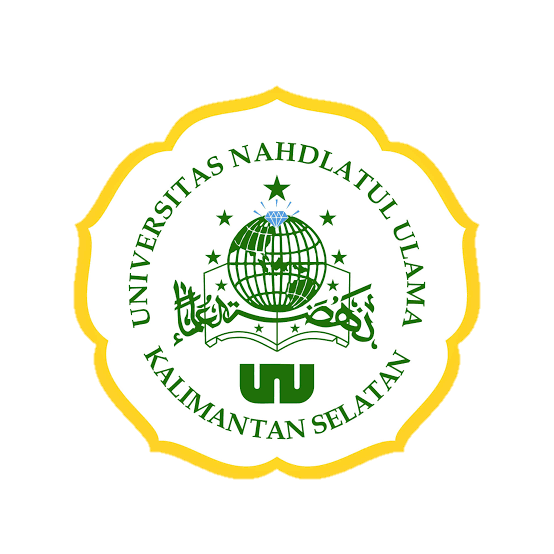 SEGI EMPAT
Layang-layang adalah segi empat dengan sifat kedua sisi yang berdekatan sama panjang
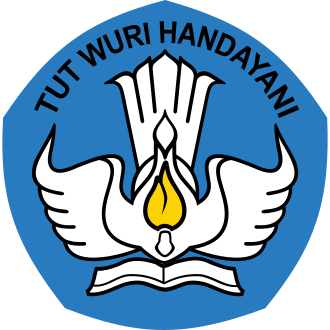 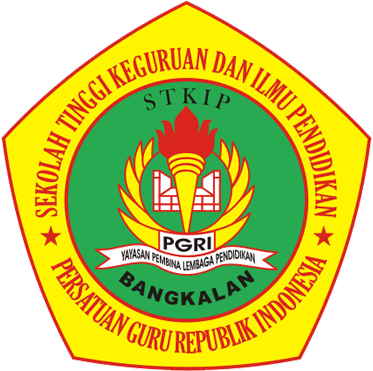 SEGIBANYAK
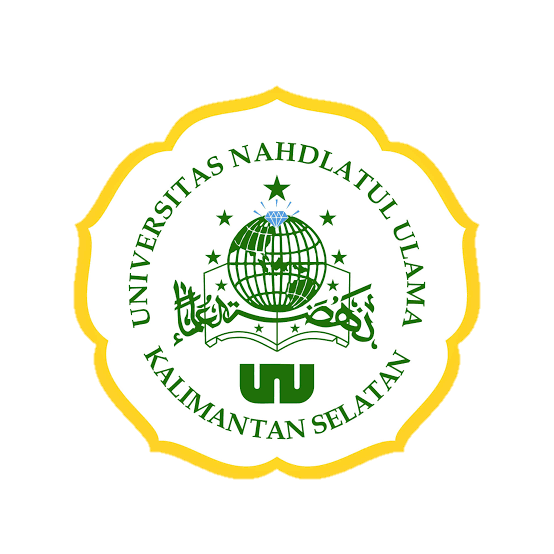 SEGI EMPAT
Trapesium adalah segi empat yang satu pasang sisinya sejajar
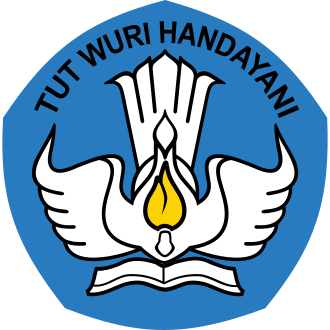 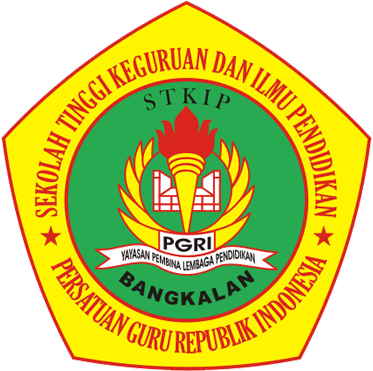 SEGIBANYAK
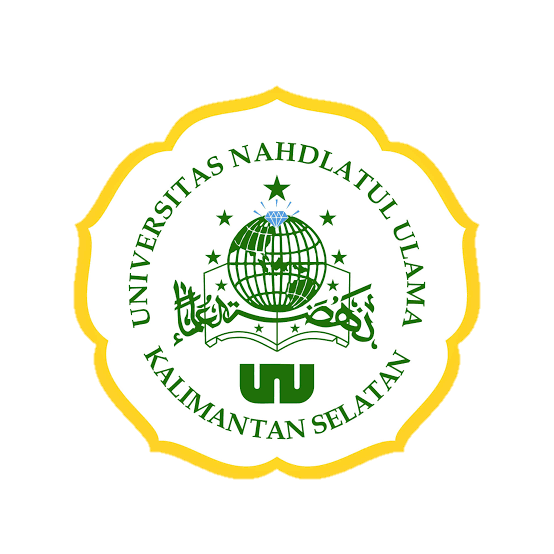 Lingkaran adalah n sisi dari segibanyak ATAU himpunan titik-titik pada suatu bidang yang berjarak sama dari titik tertentu.
			Titik tertentu disebut pusat lingkaran
			Segmen garis yang menghubungkan pusat dengan suatu titik 
			pada lingkaran disebut Jari-jari
			Sebarang segmen garis yang melalui pusat dan 
			panjangnya dua kali lipat Panjang jari-jari lingkaran disebut 
			diameter
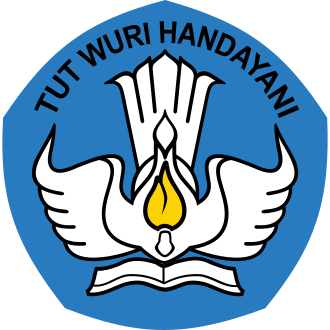 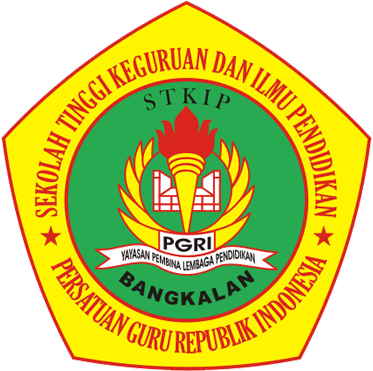 o
Terima kasih
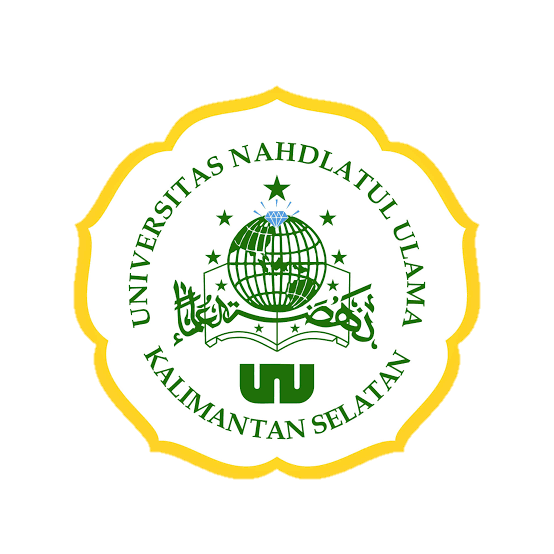 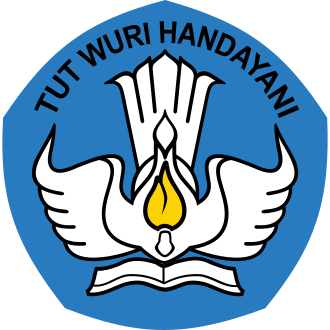 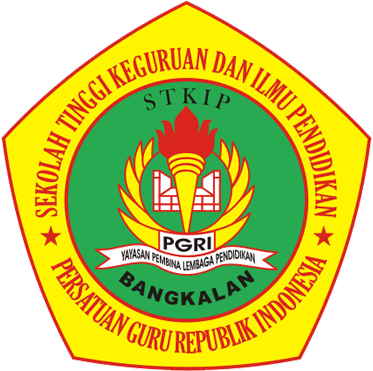